資料２
国概算要求内容に基づく府の支援の方向性について（検討用）
府として令和５年度から令和７年度末までを改革推進期間として位置づけ、休日の部活動から段階的に地域移行していく
  （令和５年５月に設置した「大阪府における部活動の地域移行に関する検討会議」での協議を踏まえ、８月に府方針として決定）
現状と課題
課題
【令和５年度 部活動実態調査より】
　◆部活動設置部数：4,649部（顧問：10,451人）
　◆うち専門的指導可能教員割合：約49.8％（5,214人）

【検討会議での委員意見】
　◆財源と人材確保、府としての広域的な整備を求む

【市町村の状況】
　◆受け皿となる団体と人材が不足（質の保障含めて）
①【地域移行】移行体制構築支援

【国庫委託事業】(国10/10)
 ●地域移行実証事業(前身事業含)
   R5：豊中・箕面・守口・大東・泉大津・岸和田市
   R4：箕面・守口市
   R3：島本町、守口市
   R2：島本町

【国庫補助事業】(国1/3府1/3市1/3)
 ●方針策定・体制構築等に係る協議会開催　
      R5：箕面市、高槻市、守口市、枚方市、藤井寺市
②【地域連携】部活動指導員配置支援

【国庫補助事業】(国1/3府1/3市1/3)
 ●実技指導や学校外での活動への引率
  ・生徒の活動機会の保障や地域移行に備える
  ・教員の部活動指導時間削減と心理的負担軽減

    　R5：23市町/232人
    　R4：19市町/135人
    　R3：18市町/114人
    　R2：15市町/94人
    　R1：12市町/68人
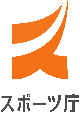 委託
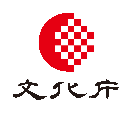 大阪府
選定(再委託)
【主な補助要件】
▪国ガイドライン遵守
▪在校等時間客観的把握
▪上記時間削減計画策定
▪地域移行検討組織体の
　 設置・移行計画策定
市町村(拠点校)
部活動
指導員
担 当
教 員
協力
顧問
生徒
指導計画の
作成支援等
指導・引率
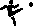 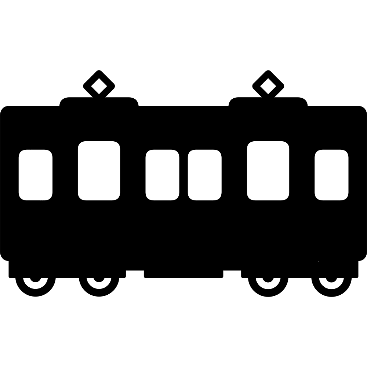 国（概算要求）
府（方向性）
【地域連携】部活動指導員
【地域人材】確保方策
14億円から18億円に予算規模拡充
自治体向けメニューなし
より多くの市町村・学校に配置支援できるように
（今後の地域移行を見据えた地域連携を支援）
・広域的な人材の確保（発掘・マッチング）
　　・人材育成（研修）
【地域移行】実証事業
11億円から27億円に予算規模拡充
より多くの市町村・学校で事業展開できるように
（地域移行に取り組むための財源とノウハウを支援）
-１-
【部活動改革】当面のスケジュールについて（予定）
≪第４回検討会議以降にて≫
-２-
大阪府における部活動改革に向けて（方向性）
部活動の現状　　
　（教員）
部活動の現状　　
　（生徒）
・少子化による生徒数の減少
・部活動加入数の減少
・部活動が廃部になる可能性
・部活動指導が時間外勤務の一因
・(専門性を有しない)教員の心理的負担
・顧問の成り手が不足
＋
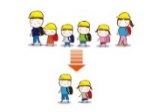 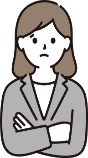 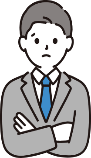 課　題
スポーツ・文化芸術活動に継続して親しむ機会の確保と教員の働き方改革を行う必要あり
府におけるこれまでの取組み
解決すべき事項
府立中学・高校
市町村立中学
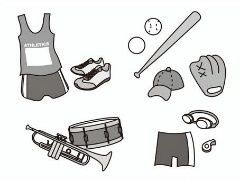 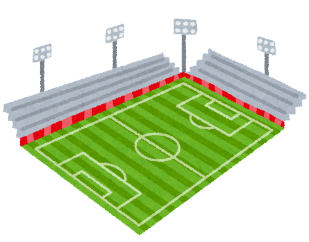 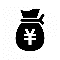 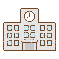 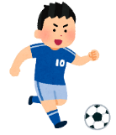 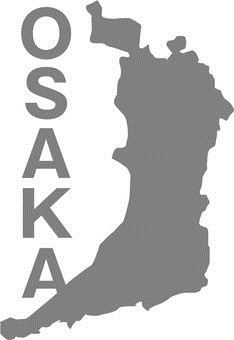 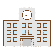 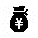 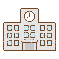 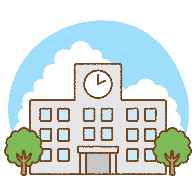 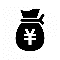 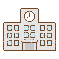 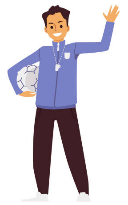 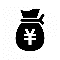 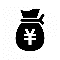 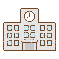 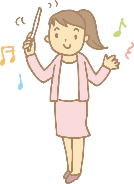 【 指導者※4の質と量・受け皿の確保 】
【 部活動指導員※1の配置支援 】
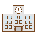 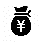 【 部活動指導員※1の配置 】
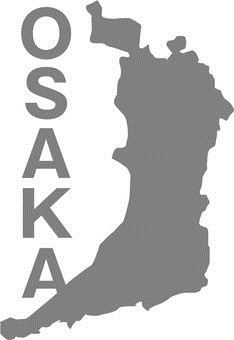 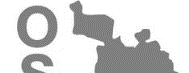 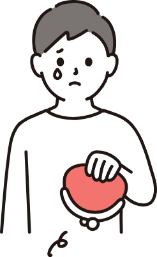 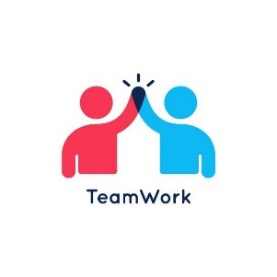 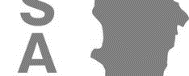 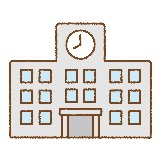 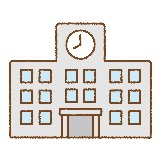 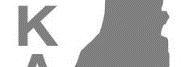 休日の学校部活動
希望者
指導者人材バンク
府・市町村
≪学校外の活動≫
地域クラブ活動
プロフィール
【 休日の学校部活動の
   段階的な地域移行※3への支援 】
登録
連絡
【 部活動大阪モデル※2の実施 】
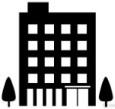 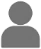 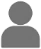 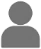 【 地域差 】
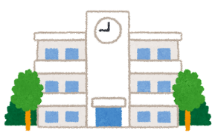 【 財源不足 】
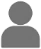 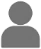 募集
※1　顧問の代わりに、学校部活動の技術的な指導や大会への引率等を行うことを職務とする、学校職員のこと
※2　生徒の多様な活動機会確保のため、府立高校(82校41ペア)を対象に、令和５年度から段階的に導入している合同部活動のこと
※3　学校部活動の維持が困難となる前に、休日の学校部活動を学校外の活動(地域クラブ活動)へと移行させる取組みのこと
※4　学校部活動における部活動指導員や地域クラブ活動における指導者をさす
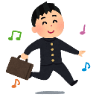 応募
掲載
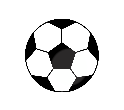 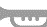 課題解決に向けて
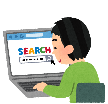 ご相談したい内容
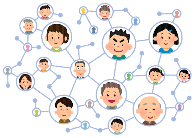 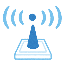 ・人材バンク構築等に要する資金のご支援

・貴社が有する優秀な指導者の派遣(バンク登録)

・その他貴社が持つノウハウやリソースの活用
指導者の質・量を
確保するための
人材バンク構築
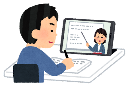 ※動画コンテンツによる
      研修機能搭載も
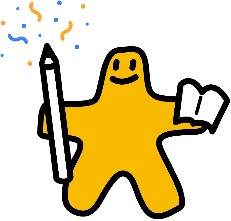 大阪の子どもたちの未来のために、ご協力をよろしくお願いいたします!!
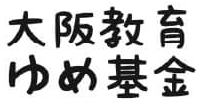 -３-
大阪教育ゆめ基金(ふるさと納税制度)について
大阪の子どもたちの確かな「学び」と「はぐくみ」を支えるため、Loving OSAKA [ラビング オオサカ] 納税（ふるさと納税）制度を活用した「寄附」を広く呼びかけています。
法人の方
地方公共団体に寄附された金額の全額を損金算入できます。
個人の方
控除額
控除外
個人の方が地方公共団体に寄附をされる場合は、ふるさと納税制度の適用を受けることができます。
この制度を活用すれば、地方公共団体（出身地に限らず全国すべての都道府県、市町村から自由に選ぶことができます）に対する寄附額のうち、２千円を超える部分について一定の上限まで、原則として所得税、個人住民税から全額が控除されます。
≪寄附金税額控除のイメージ≫
ふるさと納税額
所得割額の２割を限度
※控除を受けるためには、原則、ふるさと納税をした翌年に確定申告を行う必要があります。
　 一定の条件を満たす場合に、確定申告不要で寄附金控除が受けられる「ふるさと納税ワンストップ特例制度」があります。
その他
10万円以上ご寄附いただいた方には、大阪府知事名で感謝状を贈呈いたします。
50万円以上のご寄附に関しましては、合同感謝状贈呈式にて、 100万円以上ご寄附いただいた個人、1,000万円以上ご寄附いただいた団体に関しましては、ご希望に応じて個別に、大阪府知事より感謝状を贈呈いたします。
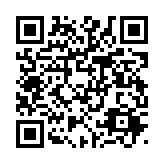 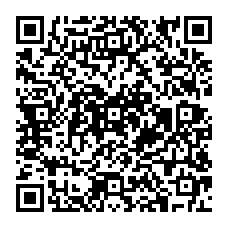 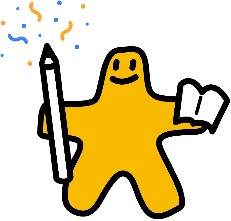 『税の控除制度について』
『大阪教育ゆめ基金』専用サイト
https://osaka-yumekikin.com/
https://www.pref.osaka.lg.jp/toshimiryoku/furusato-nozei/seidogaiyou.html
-４-